EE530 – Eletrônica Básica I
Transistores de Efeito de Campo
(FETs)
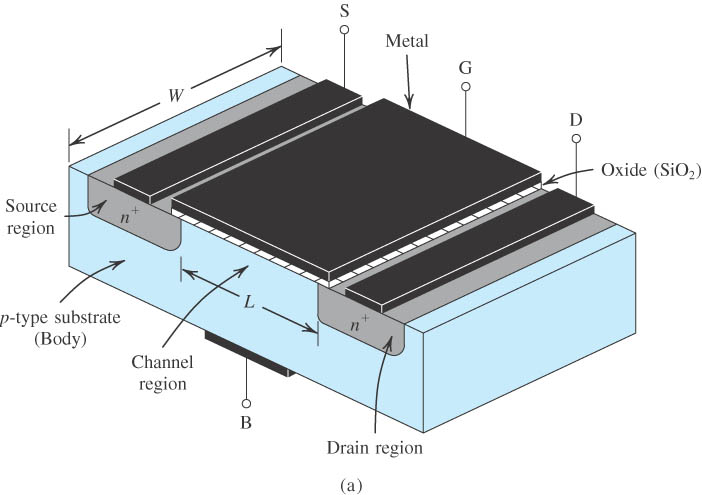 Roberto L. de Orio
Amplificadores com MOSFET
Estrutura básica
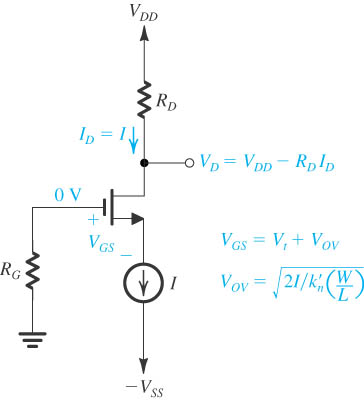 Amplificador em Fonte Comum (FC)
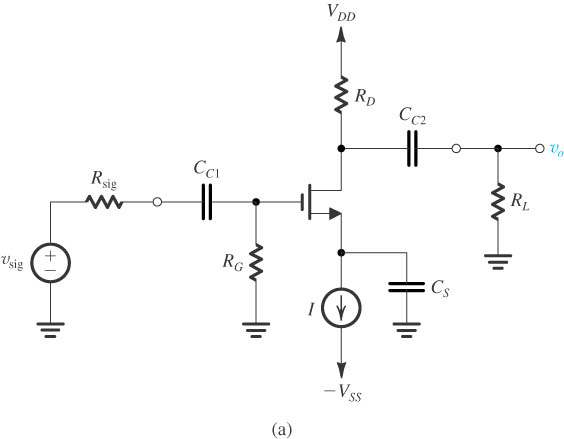 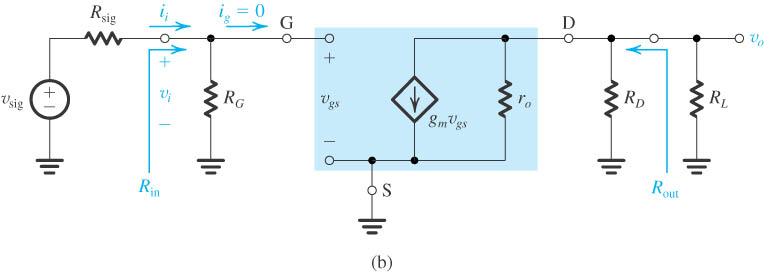 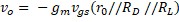 Amplificador em Fonte Comum com RS (FCR)
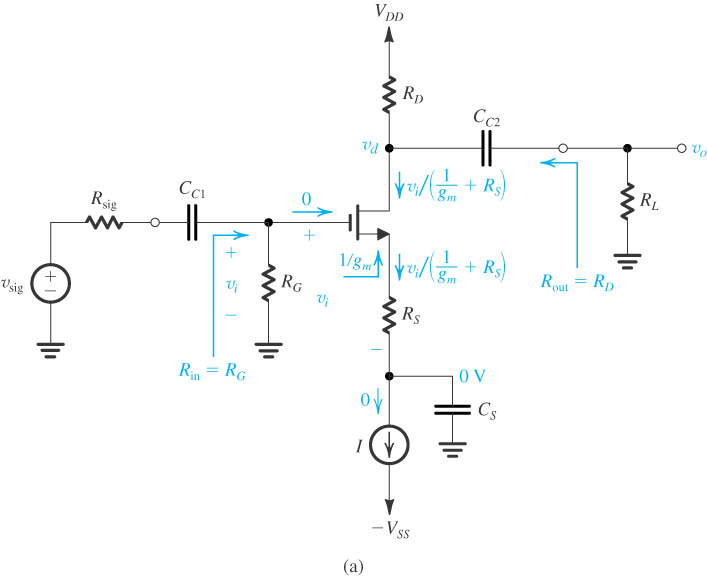 Modelo 
T
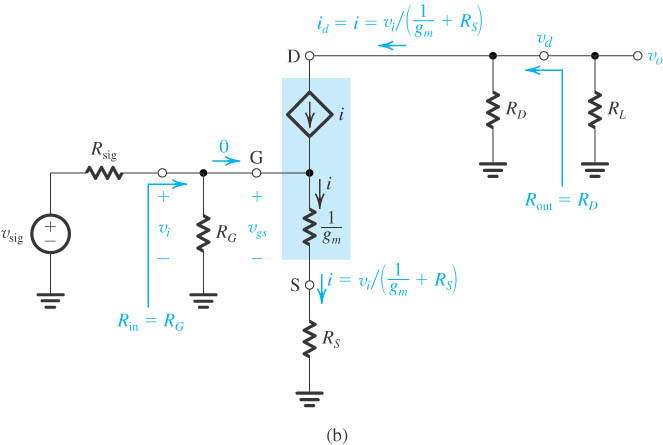 Amplificador em Fonte Comum com RS (FCR)
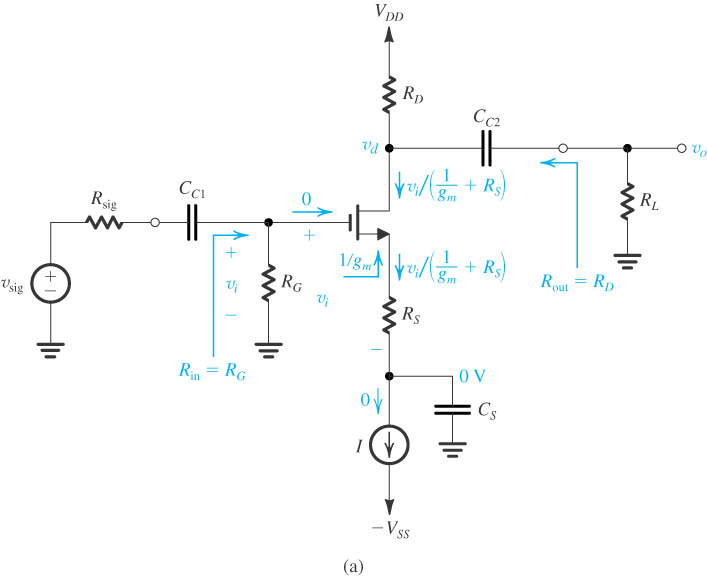 Modelo 
T
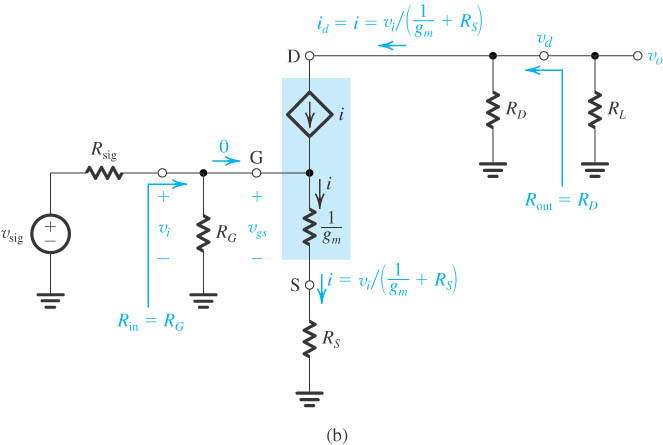 Amplificador em Fonte Comum com RS (FCR)
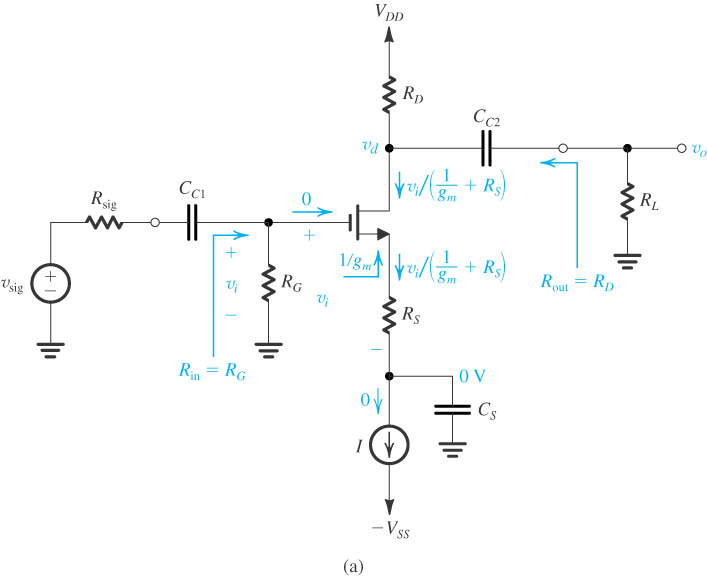 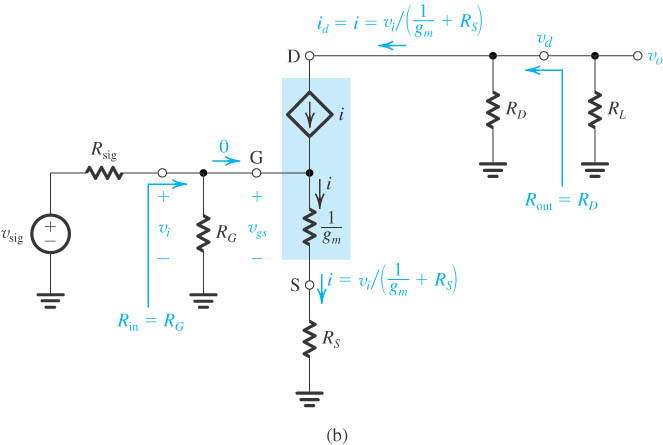 Amplificador em Dreno Comum (DC)
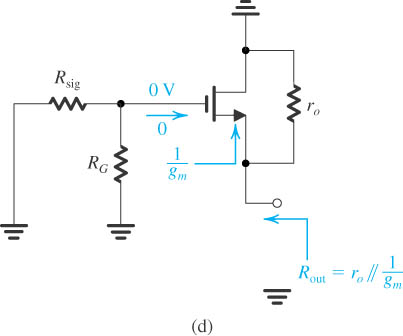 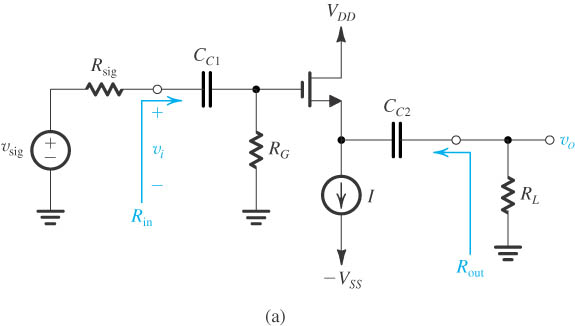 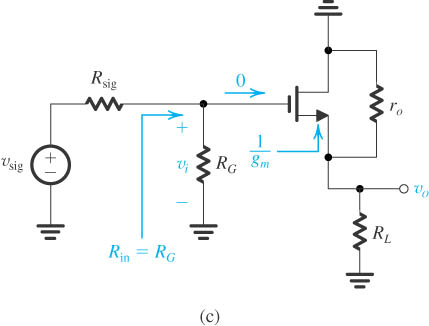 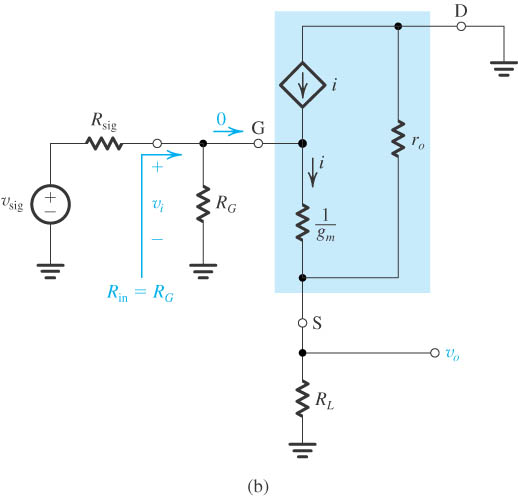 Normalmente ro >> 1/gm: Avo → 1
 seguidor de fonte
Amplificador em Porta Comum (PC)
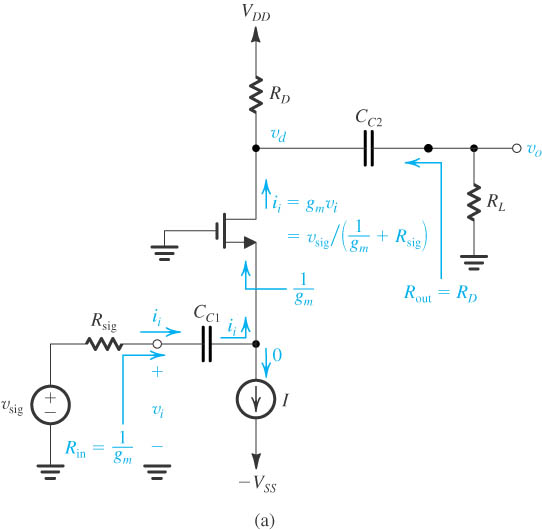 Fonte de sinal: equivalente de Norton
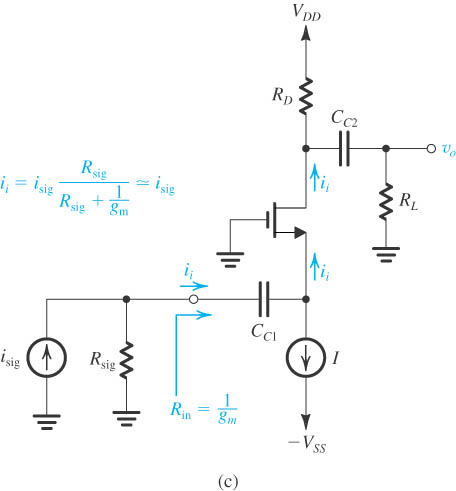 Amplificador de corrente de ganho unitário ou seguidor de corrente
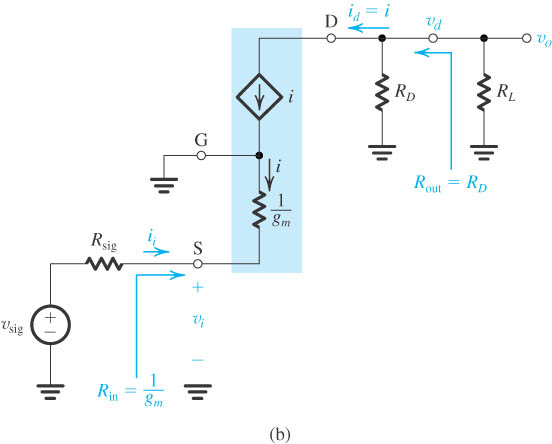 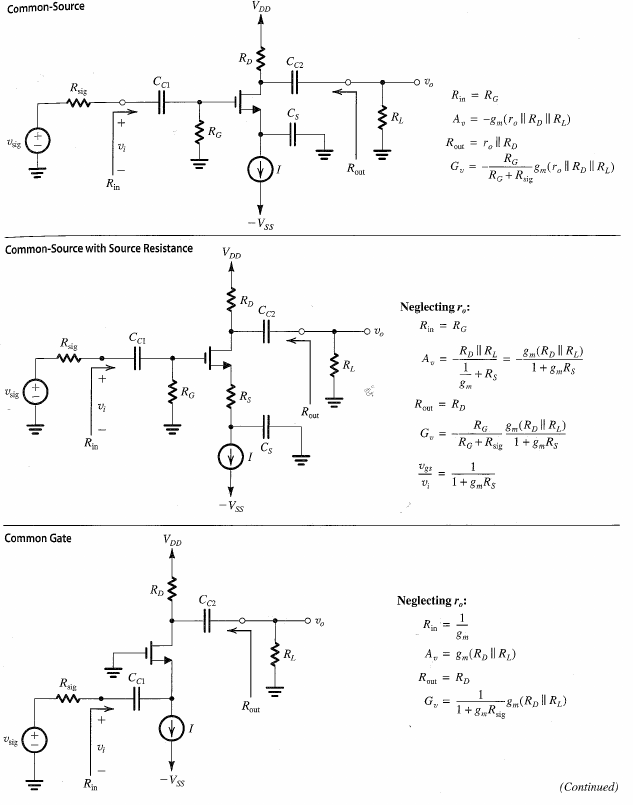 Resumo
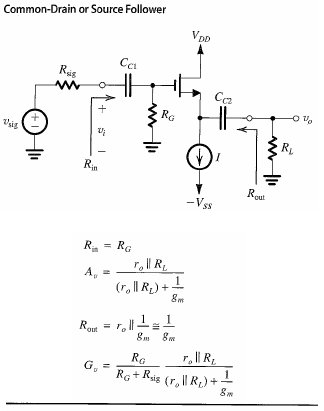 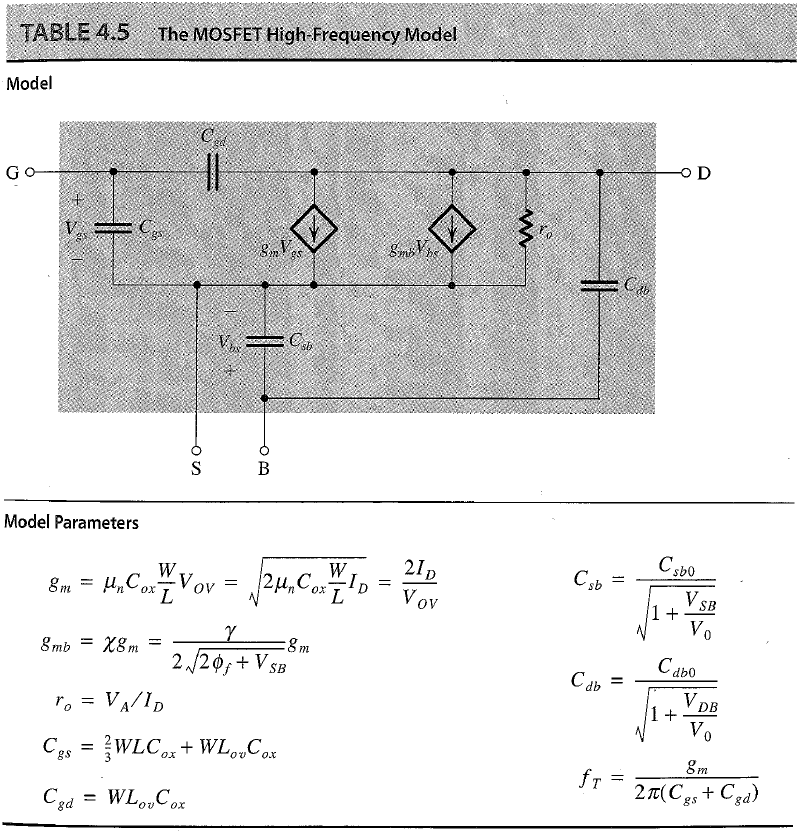 Exercício
O PMOS no amplificador abaixo tem Vtp = -0,7 V e |VA| muito alto.

Selecione RS para polarizar o transistor com ID = 0,3 mA e |VOV|= 0,3 V. Assuma vsig com componente DC zero. 
Determine o valor de RD que resulta em Gv = -10 V/V.
Ache a maior amplitude do sinal vsig que o amplificador pode ter enquanto permanece na região de saturação. Qual o sinal correspondente na saída?
Se para obter uma operação razoavelmente linear a amplitude de vsig é limitada em 50 mV, para qual valor RD pode ser aumentado mantendo-se a operação na região de saturação? Qual o novo valor de Gv?
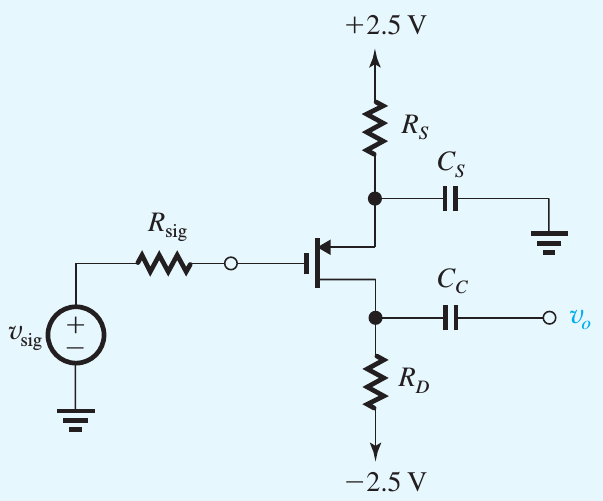 Exercício
Um transistor tem Vt = 1,8 V, kn’ = 31,2 A/m2  e a curva iD – vDS  da figura 1. Escolher o tipo de circuito de polarização, a(s) fonte(s) de alimentação, o tipo de amplificador (FC, PC, DC) e especificar as condições que seu amplificador deve atender. Projetar o circuito para atender às especificações que você estabeleceu e determinar as características do amplificador (ganho e resistências de entrada e saída).
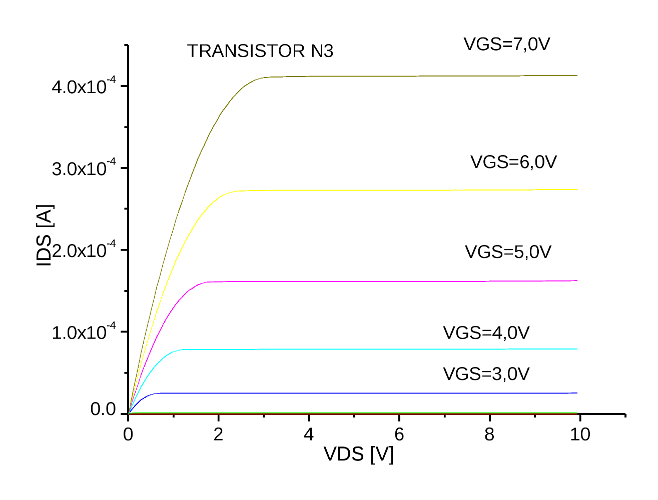 Figura 1
Sugestão de Estudo
Sedra (5ª ed.) – Capítulo 4, Seção 4.7 – 4.8
	Exercícios correspondentes